Performance Considerations for Packet Processing on Intel® Architecture
Patrick Lu, Intel DCG/NPG/ASE
Acknowledgement: Roman Dementiev, John DiGiglio, Andi Kleen, Maciek Konstantynowicz, Sergio Gonzalez Monroy, Shrikant Shah, George Tkachuk, Vish Viswanathan, Jeremy Williamson
Agenda
Uncore Performance Monitoring with Hardware Counters
Measure PCIe Bandwidth
Measure Memory Bandwidth
Core Performance Monitoring
IPC revisit
Intel® Processor Trace for Performance Optimization
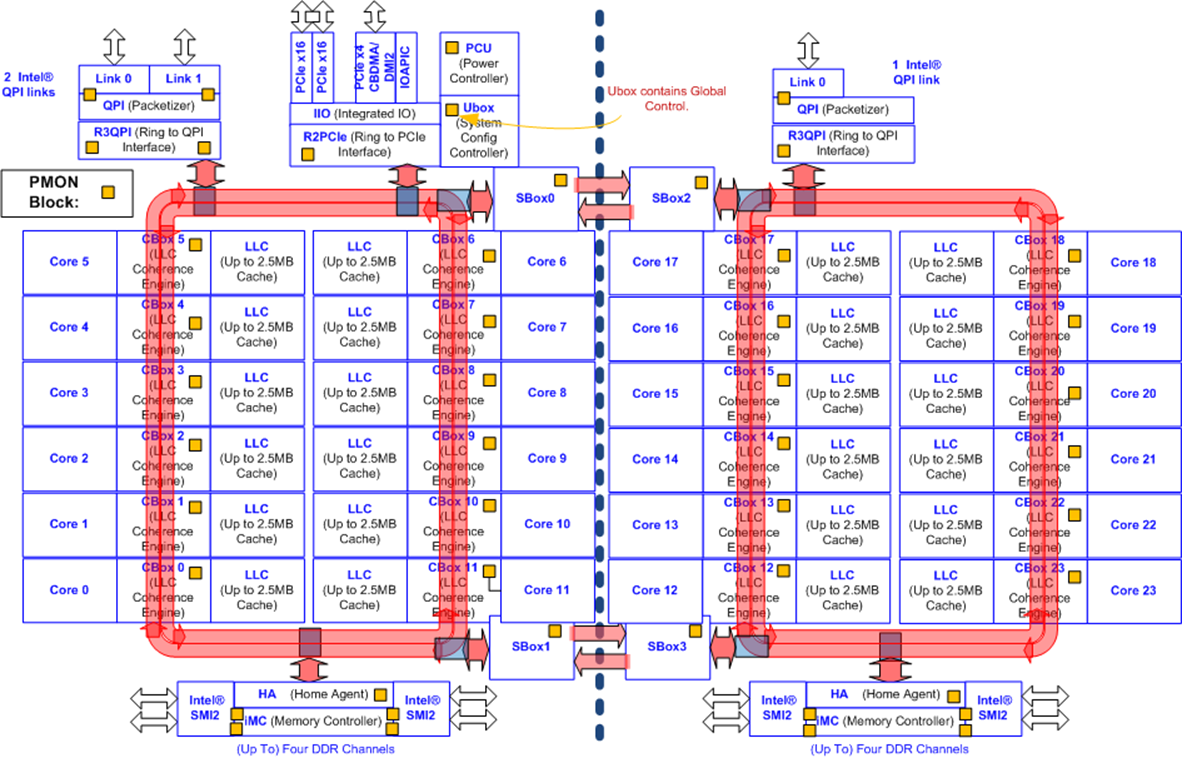 “un”core:
(everything not core)
LLC cache
Memory controller
IIO controller
QPI controller
and more!
Core:
ALU
L1 cache
L2 cache
Terminology sync:
Core = execution units (ALU) + L1 cache + L2 caches
Uncore = everything not core
3
Traditional performance analysis is core centric
We need new methodologies to analyze I/O centric workloads
4
[Speaker Notes: Network oriented workload analysis is very different than Computed oriented workload (like AI)
a lot of IO is involved and CPU + I/O interaction 
addition to widely available CPU side tools (perf, Vtune) we need other tools to cover uncore]
Uncore Side Performance Considerations
PCIe bandwidth
Memory bandwidth
QPI bandwidth (Backup)
Open Sourced Uncore Performance Tool Options
6
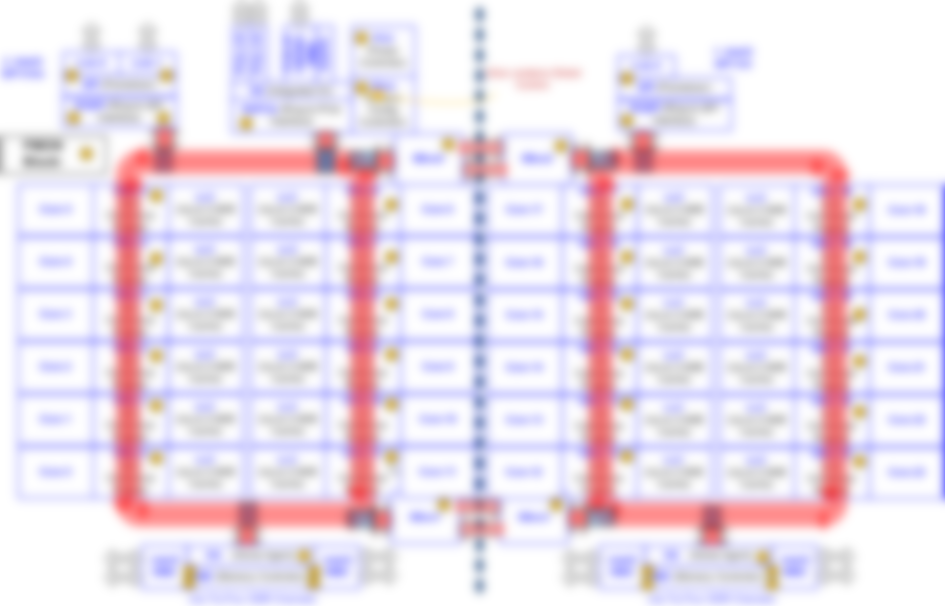 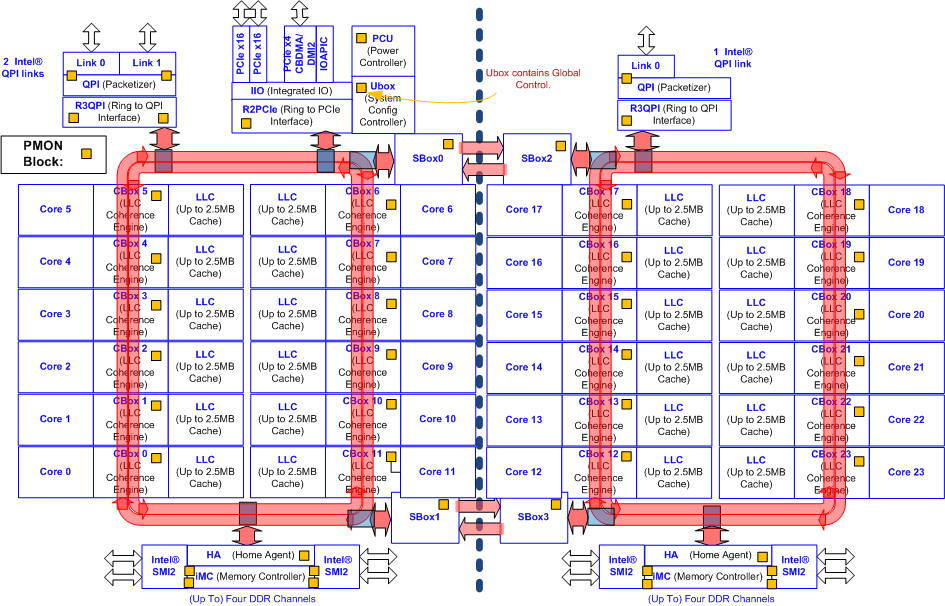 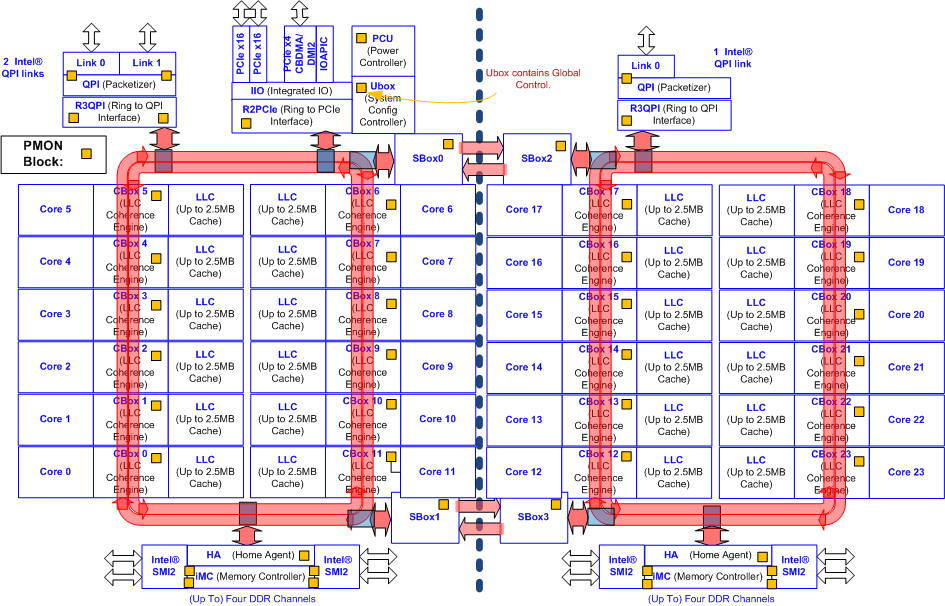 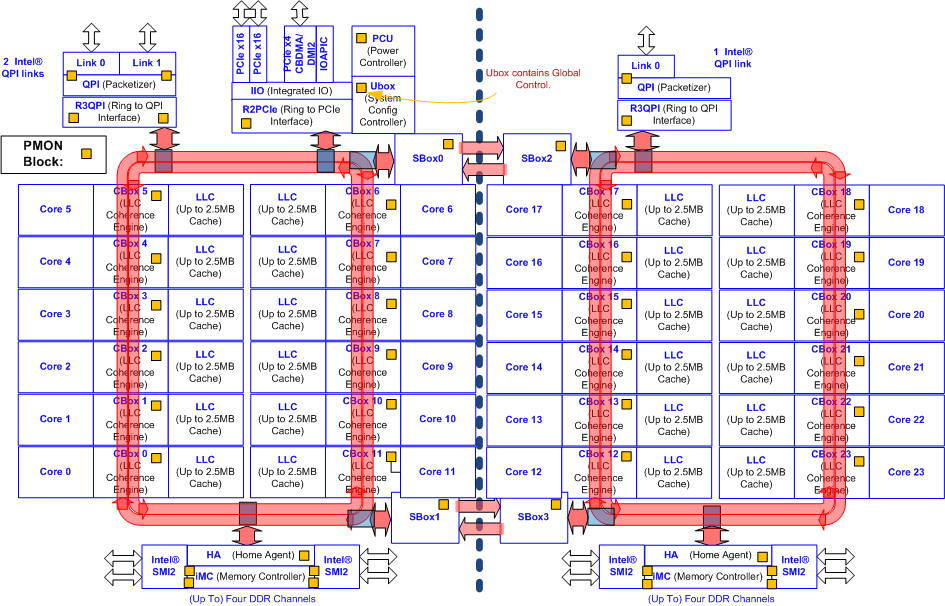 Measure PCIe Bandwidth
7
Measure PCIe Bandwidth
Processor Counter Monitoring (PCM): ./pcm-pcie.x -e
Optimize batch size
Match workload I/O throughput1
Avoid MMIO Rd
Avoid DDIO miss
Reduce RFO
1. Results in number of cache lines (64 Bytes)
8
[Speaker Notes: Avoid DDIO miss
balance descriptor sizes (larger the span, more chance to collide cache sets)
Avoid RFO
disable CRC striping]
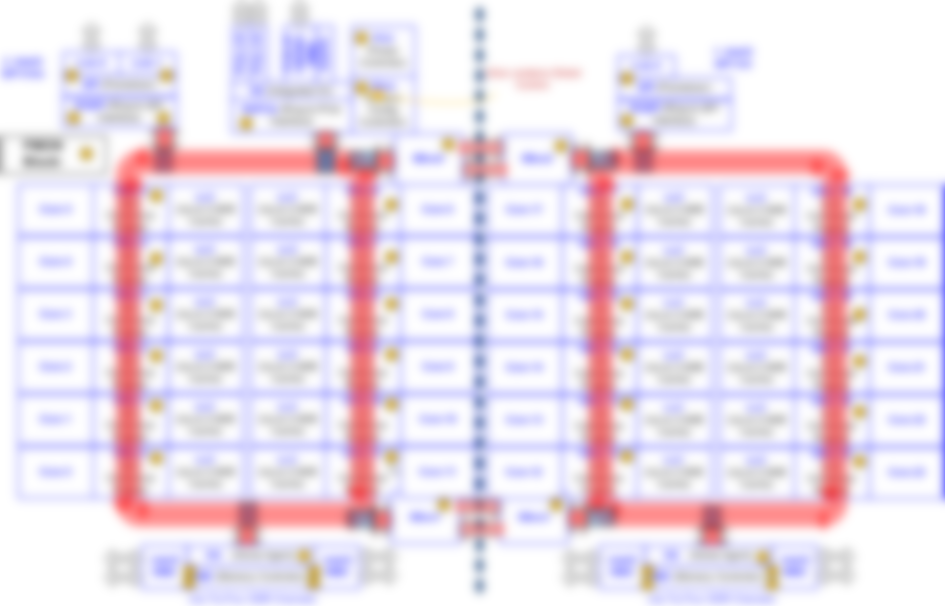 Measure 
Memory Bandwidth
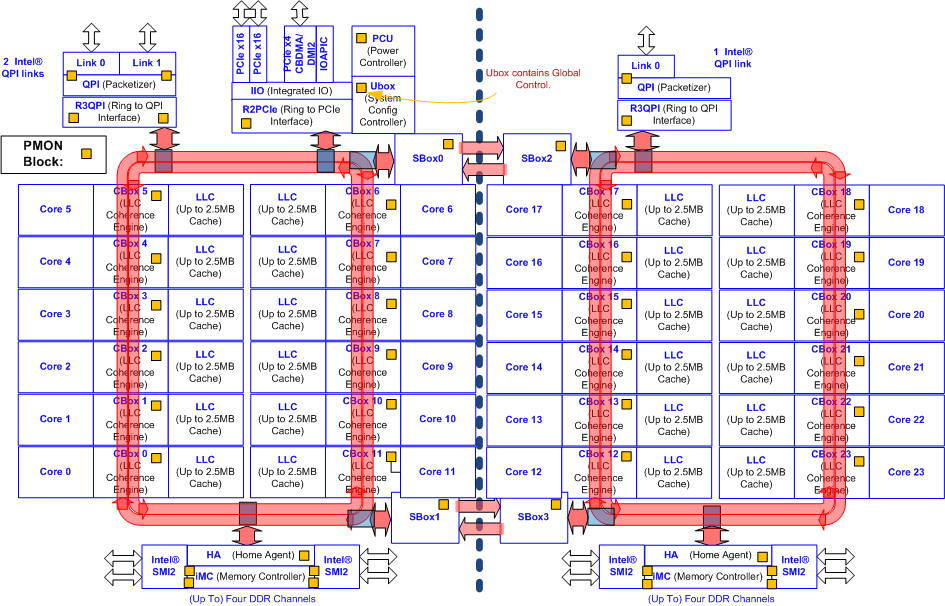 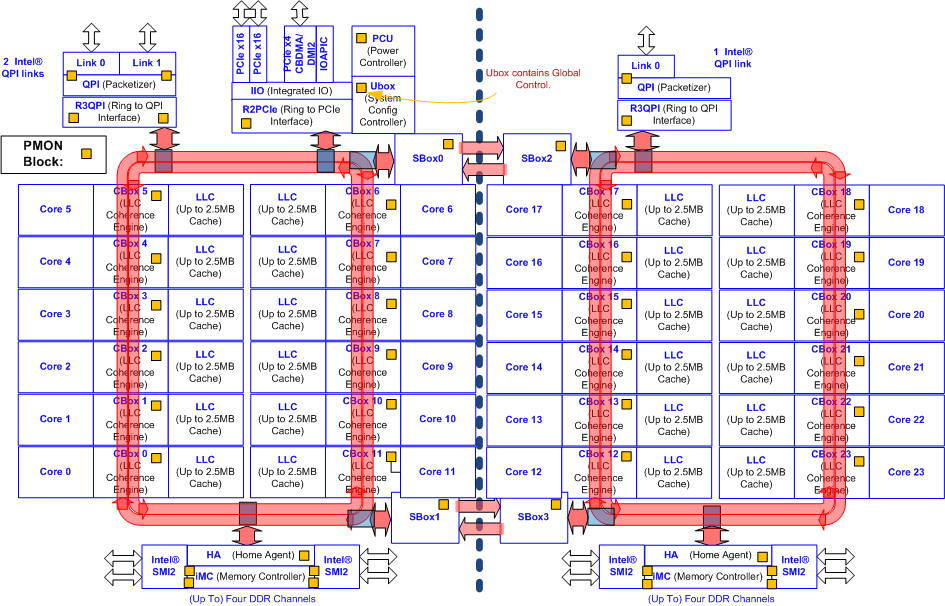 9
Processor Counter Monitoring (PCM): ./pcm-memory.x
Measure Memory Bandwidth
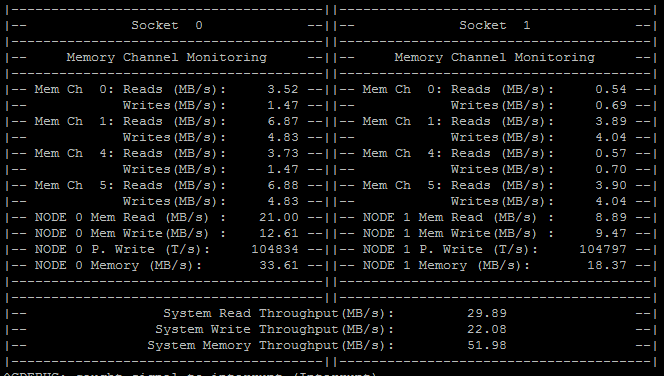 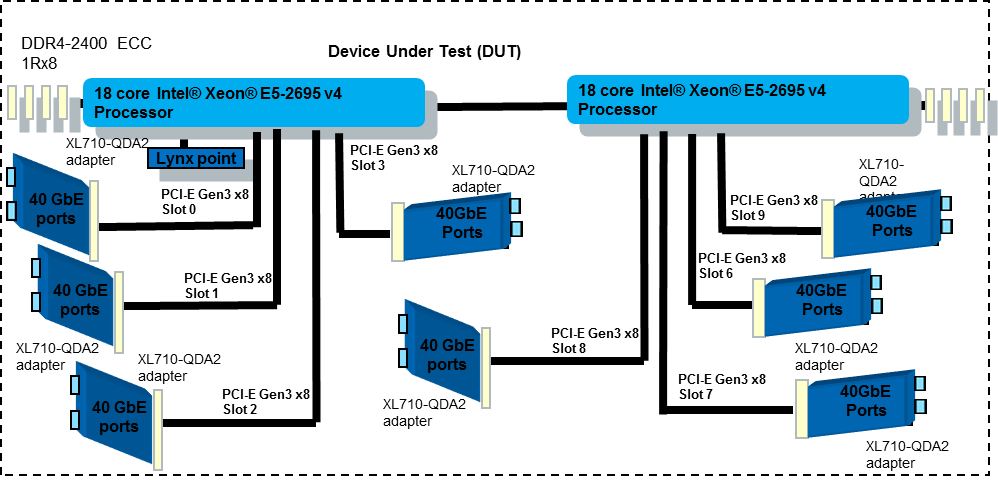 Reason with memory traffic:
Wrong NUMA allocation
DDIO Miss
CPU data structure
No memory traffic: Best
Fix it in the code!
Receive packets ASAP, descriptor ring sizes (needs tuning)
May be okay, but check for latency!
10
[Speaker Notes: Look for cross numa traffic
Check if DDIO is utilized optimally
Remember memory latency is x times LLC latency]
Uncore Performance Takeaway
Easy
Advance
11
Core Side Performance Consideration
IPC
Intel® Processor Trace
Which Workload Has Best Performance?
IPC
[Speaker Notes: We need visibility into performance, here is an example
code efficiency
compiler efficiency
IPC really very bad, TMAM L1
un-optimzed OpenSSL library]
Workload Performance Reveal:A: Un-optimized VPP IPSec, B: Intel® AES-NI Accelerated VPP IPSec
Instructions/packet
IPC
Cycles/packet
8x reduction in instructions
6x reduction in cycles
[Speaker Notes: We need visibility into performance, here is an example
code efficiency
compiler efficiency
IPC really very bad, TMAM L1
un-optimzed OpenSSL library]
Performance is Determined by Two FactorsInstruction per Cycle (IPC) Mystery
÷
=
Unless IPC is really poor, instructions/packet or cycles/packet is more realistic Core metrics.
15
[Speaker Notes: Understand composition of 539 instructions/pkt
Are we using optimal functions?
Can we avoid heavy generic processing?
Can we group the processing by type of works?]
Intel® Processor Trace (Intel® PT) Components
Intel® Processor Trace (Intel® PT) packet log, binaries, and software runtime data are used to reconstruct the precise execution flow
Intel
CPU 0..n
Intel PT Software
Decoder
Intel PT HW
Intel PT-enabled Tools
Intel PT packet log 
(per logical processor)
Configure & 
enable Intel PT
Intel® Processor Trace can reveal exact execution path
Ring0 Agent 
(OS, VMM, BIOS, Driver, …)
Runtime data, including:
Map linear-address to image files
Map CR3 value to application
Log module load/unload and JIT info
Binary 
Image Files
16
Linux* perf and Intel® Processor Trace
Provides basic framework for trace collection, mining, and visualization
Kernel driver in 4.1, user tools in 4.2/4.3
Supports full trace and “snapshot” modes
Display tools support histograms, event lists, flame graphs, etc
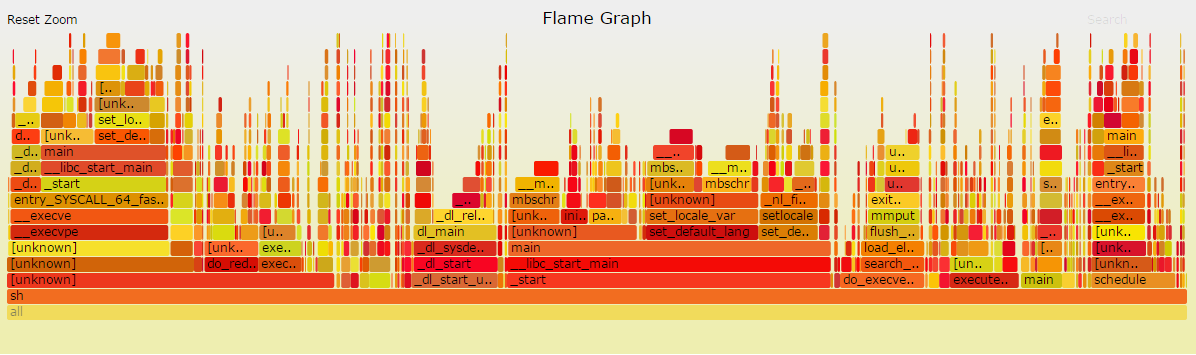 Linux perf can capture finest detail with Intel® PT.
Post processing is required to reduce trace data.
17
Life Cycle of a Packet using Intel® PT
256 packets = 32-packet rx burst * 8 loops
256 packets = 16-packet tx burst * 16 loops
Tx
Dense packet processing functions
Not the most optimal driver path
Rx
Processing
18
[Speaker Notes: Explain the chart
Identify heavy duty functions
Offload methods
Burst / loop
Part of Linux perf (Intel upstream to kernel)
Code footprint (Coremark example)
Compiler comparison]
Core Performance Takeaway
Use perfmon hardware to baseline workload performance.
PCM, Linux* Perf (pmu-tools/{toplev.py, ucevents.py}, intel_pt)
Reduce instruction counts per packet
Create more direct VPP path to process packets
Consider hardware offload
Reduce cycles per packet
Follow uncore performance takeaway to reduce latency
Measure CPU L1 cache miss latency and look for opportunity to prefetch it (not covered)
19
References
Xeon® E5-v4 Uncore Performance Monitor Unit (PMU) guide: https://software.intel.com/en-us/blogs/2014/07/11/documentation-for-uncore-performance-monitoring-units
Intel® 64 and IA-32 Architectures Optimization Reference Manual: http://www.intel.com/content/www/us/en/architecture-and-technology/64-ia-32-architectures-optimization-manual.html
Processor Counter Monitoring (PCM): https://github.com/opcm/pcm
pmu-tools: https://github.com/andikleen/pmu-tools
Intel® Processor Trace Linux* perf support: https://github.com/torvalds/linux/blob/master/tools/perf/Documentation/intel-pt.txt
20
Backup
22
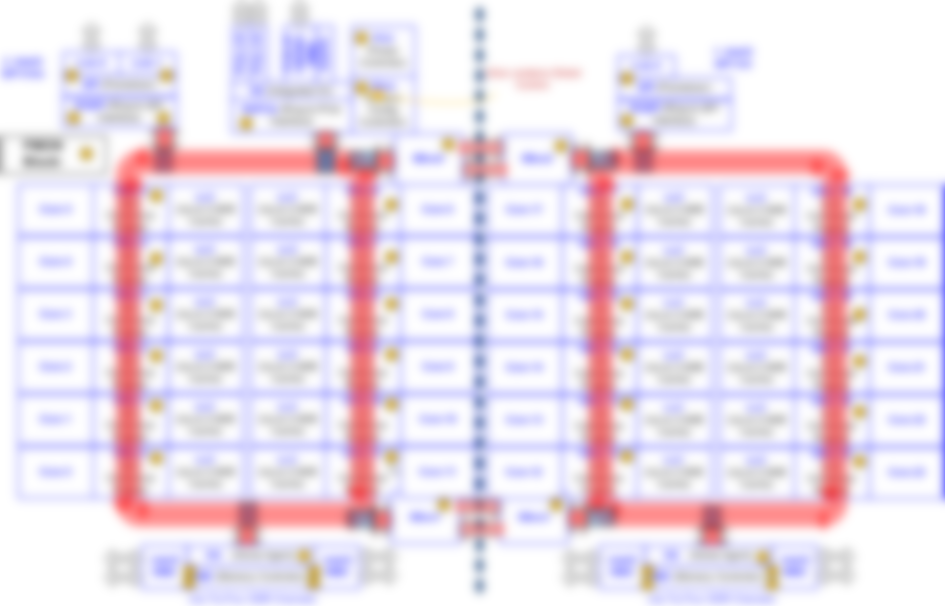 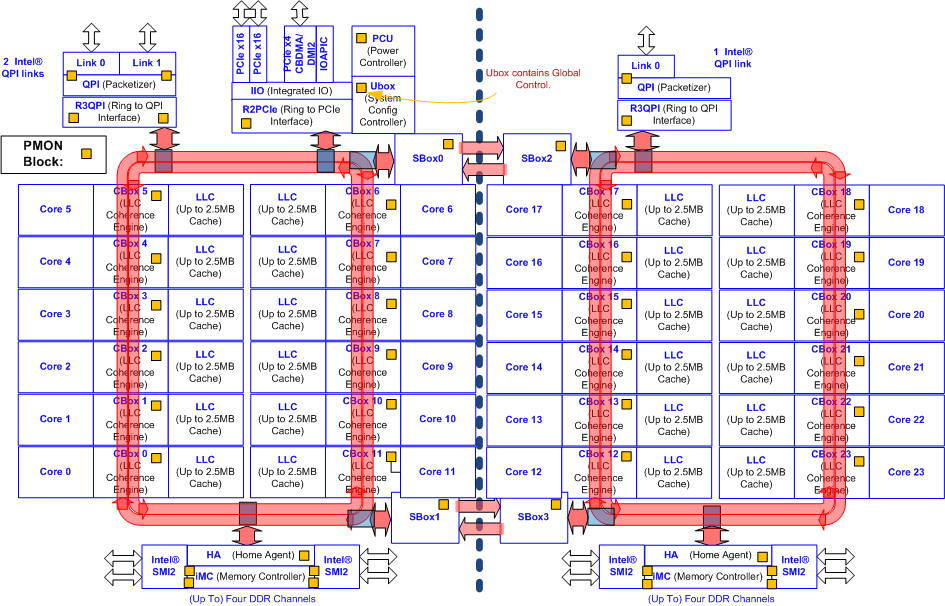 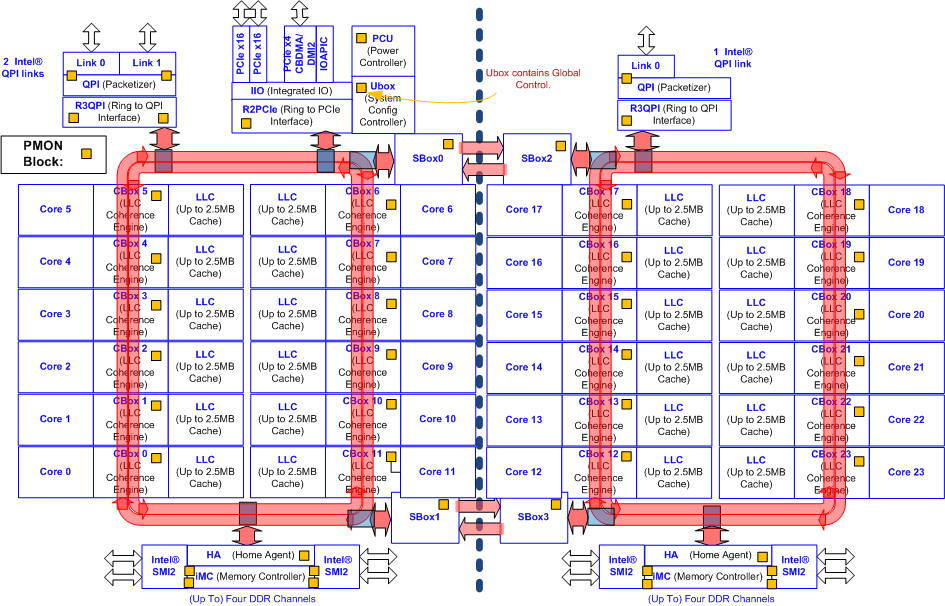 Measure QPI
 (Cross Sockets) Bandwidth
23
Measure QPI (cross sockets) Bandwidth
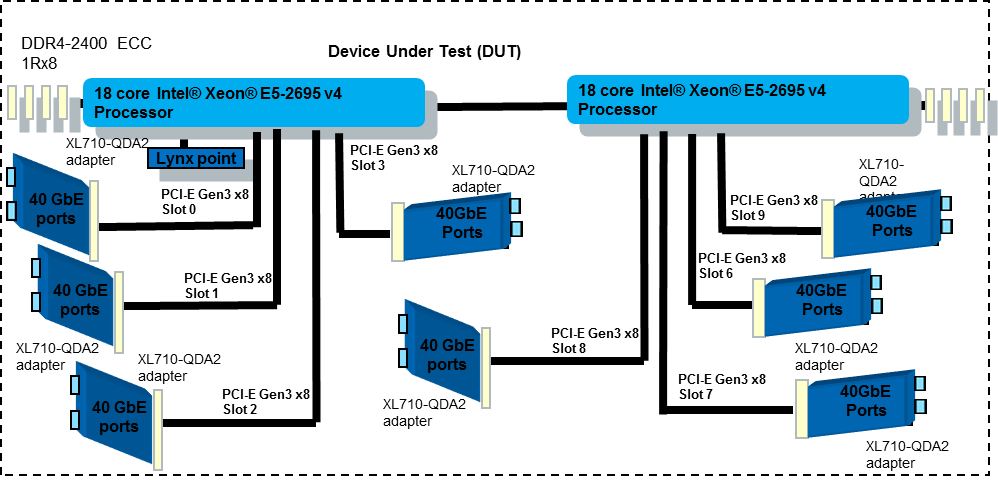 Processor Counter Monitoring (PCM): ./pcm.x -nc
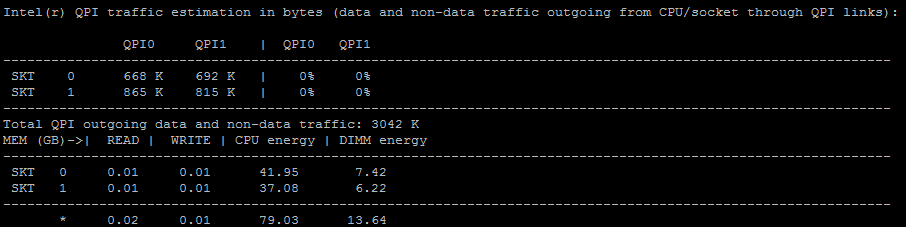 Any QPI traffic will inevitably hurt latency, if not throughput.
QPI traffic is determined by placements of CPU, memory and I/O.
If unavoidable, watch for link utilization.
24
TMAM
Top-Down Analysis Methodology (TMAM)
Linux perf + pmu-tools
Perfmon device abstractions layers reside in /sys/devices
Measure Memory Bandwidth with Linux perf:
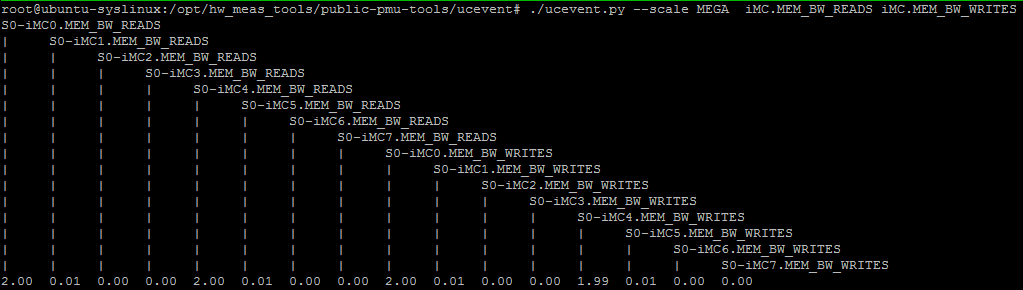 Measure PCIe Bandwidth with Linux perf (events pending upstream):
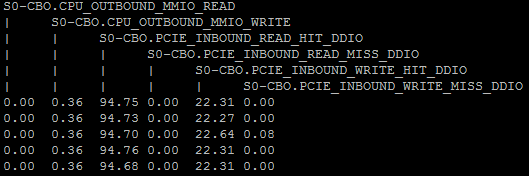 ./ucevent.py --scale MEGA iMC.MEM_BW_READS iMC.MEM_BW_WRITES
#Event not upstreamed yet.
/ucevent.py --scale MEGA CBO.CPU_OUTBOUND_MMIO_READ \
CBO.CPU_OUTBOUND_MMIO_WRITE \
CBO.PCIE_INBOUND_READ_HIT_DDIO \
CBO.PCIE_INBOUND_READ_MISS_DDIO \
CBO.PCIE_INBOUND_WRITE_HIT_DDIO \
CBO.PCIE_INBOUND_WRITE_MISS_DDIO
Measure QPI Bandwidth with Linux perf:
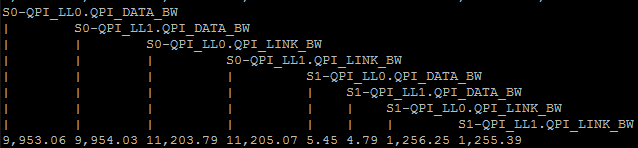 ./ucevent.py --scale MEGA QPI_LL.QPI_DATA_BW QPI_LL.QPI_LINK_BW
26
[Speaker Notes: Use –v to see the raw perf encoding.]